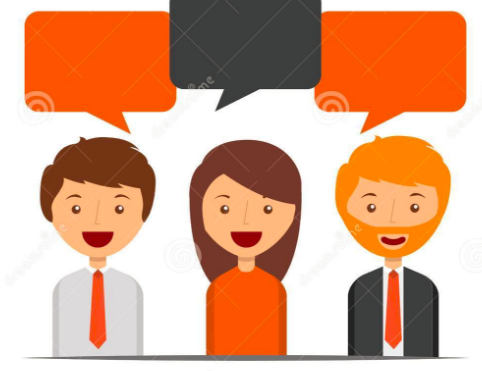 Click to the next slide ASAP!
Let’s get started.
Welcome to a Talking Day.
Just an FYI
I fully expect the roles to fulfill their obligations this time. That means you need to read carefully what is expected of each role.

Read all of the instructions aloud!
Step 1: Choose Roles
Click to the next slide as soon as roles are decided.
Step 2: Understand Grading
Click to the next slide as soon as everyone understand grading concepts.
Remember, the Mediator and the Recorder get an automatic 10/10 for their grade while the Timer gets two bonus points added to his or her grade.
Tomorrow’s TestMediator should read this slide aloud. Move onto the next slide when done.
Want another reason to take good notes? You will be tested on this exact material tomorrow. These are very similar to the topics and problems on the test
Step 3: Task 1
The class has 8 minutes to come up with a WELL ORGANIZED overview of the topics in this unit and the purpose of each. I fully expect these to be organized on the board in a logical manner. A response that gets the group of track will not be counted.
Click to the next slide as soon as the group understands the task.
Step 4: Record
Type here if necessary.
Step 5: Task 2
Click to the next slide as soon as the group understands the task.
Step 6: Record
Type here if necessary.
Step 7: Task 3
Click to the next slide as soon as the group understands the task.
Step 8: Record
Type here if necessary.
Step 9: Task 4
Click to the next slide as soon as the group understands the task.
Step 10: Record
Type here if necessary.
Step 11: Task 5
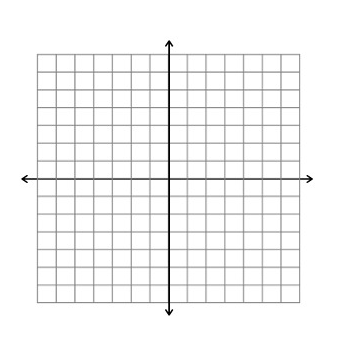 Click to the next slide as soon as the group understands the task.
Step 12: Record
Type here if necessary.
Step 13: Task 6
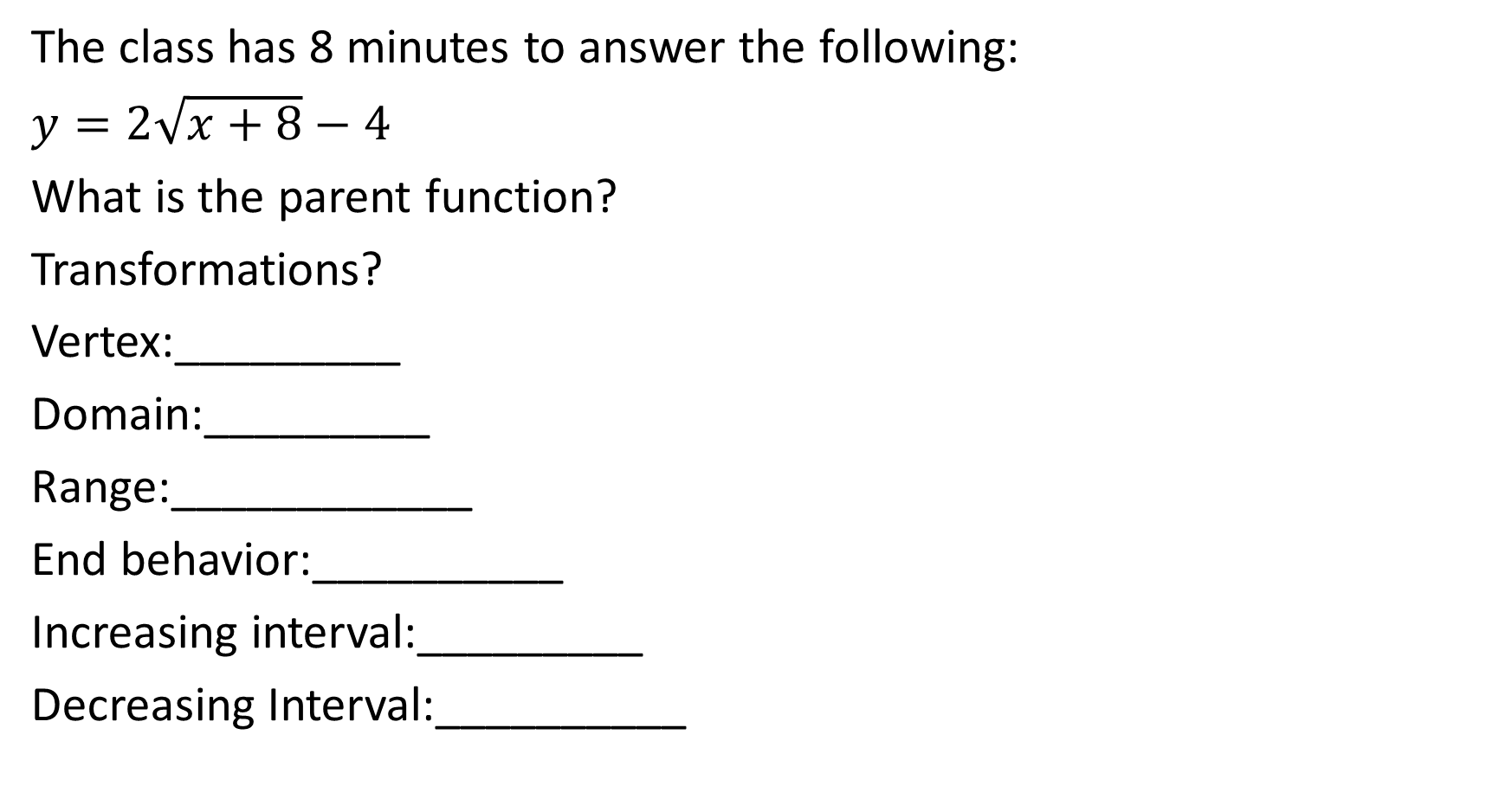 Click to the next slide as soon as the group understands the task.
Step 14: Record
Type here if necessary.
Step 15: Task 7
Click to the next slide as soon as the group understands the task.
Step 16: Record
Type here if necessary.
Step 17: Task 8
Click to the next slide as soon as the group understands the task.
Step 18: Record
Type here if necessary.
Step 19: Task 9
The class has 10 minutes to come up with and discuss the answer to the following question:

 a varies jointly with y and the square of x and inversely with z. If a = 6 when x = 3, y = 2, and z = 12, find z when x = 2, y = 5, and a = 8.
Click to the next slide as soon as the group understands the task.
Step 20: Record
Type here if necessary.